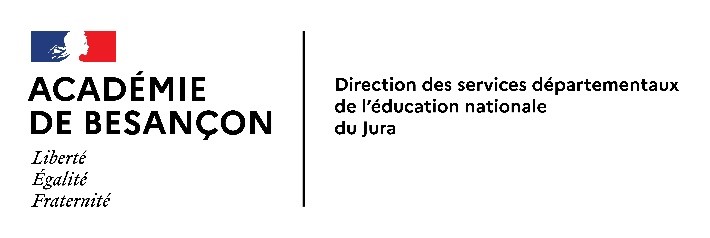 1
SOMMAIRE
Dispositifs inter-degrés
Dispositifs académiques
Dispositifs réseaux
Dispositifs départementaux
dd02 – Tuteurs directeurs 2022
 dd03 – Tuteurs directeurs 2023
 dd04 – Titulaires remplaçants école inclusive dd05 – Accompagnement PES dd06 – Directeurs faisant fonction dd08 – PRIMAVERA – Formation initiale dd10 – Accompagnement T1 dd20 – Formation des Masters MEEF
 dd31 – Répondre aux besoins spécifiques des élèves 
                 spécifiques en Cycle 1
 dd32 Être à l’aise pour initier et enseigner les LVE
 dd34 Aisance aquatique dd40 – Réunions pédagogiques
 id01 - Animation du réseau UPEA 1er et 2nd degré id02 - Cadrage Certification Complémentaire FLS - 
              Session 22 id03 - Préparation Certification Complémentaire FLS 2023 id04 - DELF Scolaire 2023 id05 - Renouvellement habilitation examinateur DELF id06 - Formation des tuteurs service civique id09 - Analyse de pratique en démarche CS id10 - Climat scolaire et prévention du harcèlement if01  - Formation des formateurs EANA EFIV if02  - Soutenir la motivation et l’engagement scolaire if03  - Micro violences et conflits dans la classe if04  - PIX 1 if05  - PIX 2 ih02 - Faire vivre l’égalité – stéréotypes HF ih03 - Cap école inclusive BEP ii01  - Liaison id SEGPA CAP
 ad01 – Aide à la prise de fonction ASH ad02 – Formation des enseignants T1 ad03 – Formation des enseignants T2 ad04 – Directeurs nouvellement affectés 2022 ad05 – Directeurs nouvellement affectés 2023 ad06 – TSA ad07 – Accompagner enseignants : troubles auditifs ad08 – Accompagner enseignants : élèves  
                polyhandicapés ad09 – Accompagner enseignants : troubles visuels ad10 – CAPPEI 2022/2023 ad11 – CAPPEI 2022/2023 Tuteurs ad12 – CAPPEI 2023/2024 ad13 – CAPPEI 2023/2024 Tuteurs
 rd01 – Former et accompagner les personnels           
                nouvellement nommés en EP rd02 – Accompagner les coordonnateurs réseaux  
               éducation prioritaire rd03 – Former et accompagner les équipes des réseaux 
               réussite élèves EP rd04 – FIR WEBINAIRE évolution professionnelle rd20 – Formations d’initiative réseaux rf01 – Groupe de travail des FAEP rf02 – Groupe de travail tableau de bord académique EP rh01 – FIR Maitriser les outils de la mobilité 
               professionnelle
 df01 – Pôle pédagogique dg01 – Groupe MDL dg02 – Groupe Maternelle dg03 – Groupe Numérique dg04 – Groupe Arts et Culture dg05 – Groupe Sciences dg06 – Groupe EPS dg07 – Groupe Dispositifs d’Aide dg08 – Groupe Éducation Prioritaire dg09 – Groupe Mathématiques dg10 – Groupe LV
 ad14 – Formation continue des directeurs d’école ad15 – Réseau académique des UPE2A 1er degré ad16 – Groupe de travail académique ad17 – Analyse en situation interculturelle ad18 – Préparation à l’inscription sur LA DIR ad19 – Professionnalisation des professeurs des écoles  
                contractuels ad20 – Groupe ressource phare ad21 – Formation des évaluateur d’école af01 – CAFIPEMF 2023 af03 – CAFIPEMF 2024 af04 – Formation académique du plan français et 
              mathématiques af05 – Innovation péda, un levier de professionnalisation
 ag01 – Cohérence académique Formation initiale et 
               continue ag02 – Cohérence académique de formation LV ah01 – Préparation à la certification complémentaire en 
                allemand ah02 – Journée nationale la main à la pâte
DISPOSITIFS INTER-DEGRÉ
DISPOSITIFS ACADÉMIQUES
DISPOSITIFS RÉSEAUX
DISPOSITIFS DÉPARTEMENTAUX